What’s Cooking
What we’ve been up to at CCV
David Turner
Senior Developer
Christ’s Church of the Valley

Email: davidturner@ccvonline.com
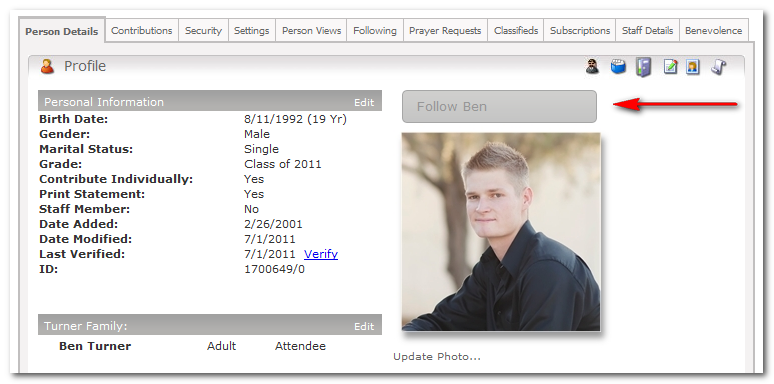 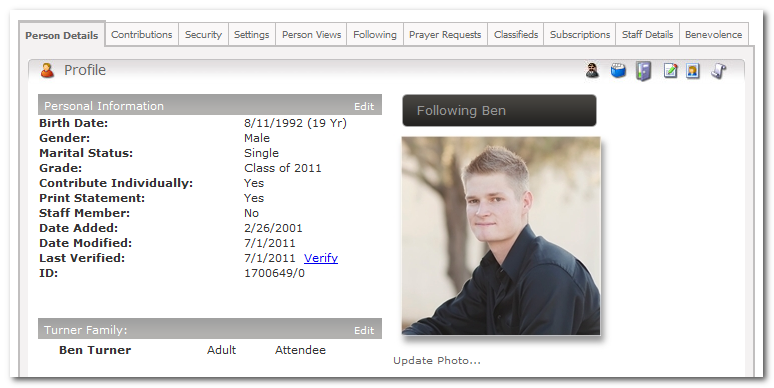 [Speaker Notes: Following]
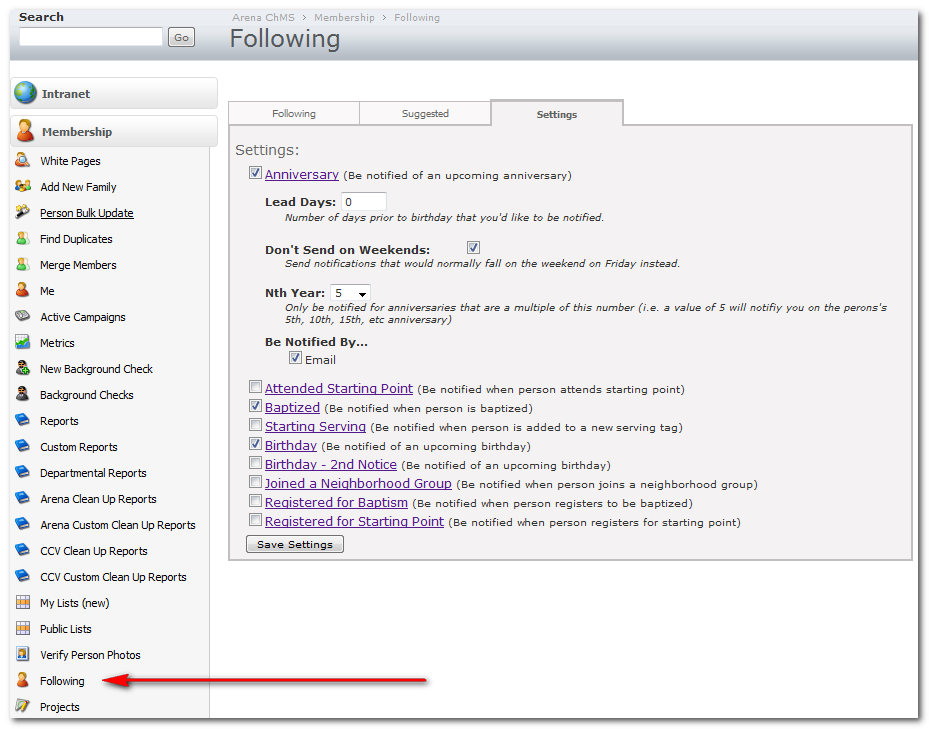 [Speaker Notes: Provider Model both for the types of notifications and the method to be notified]
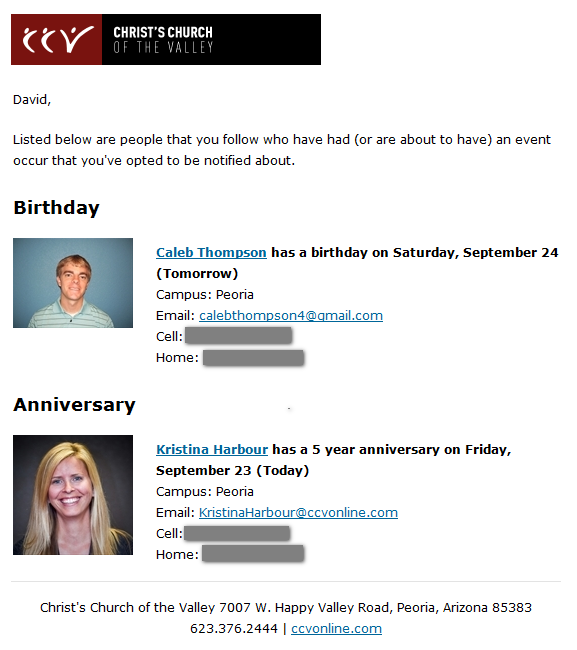 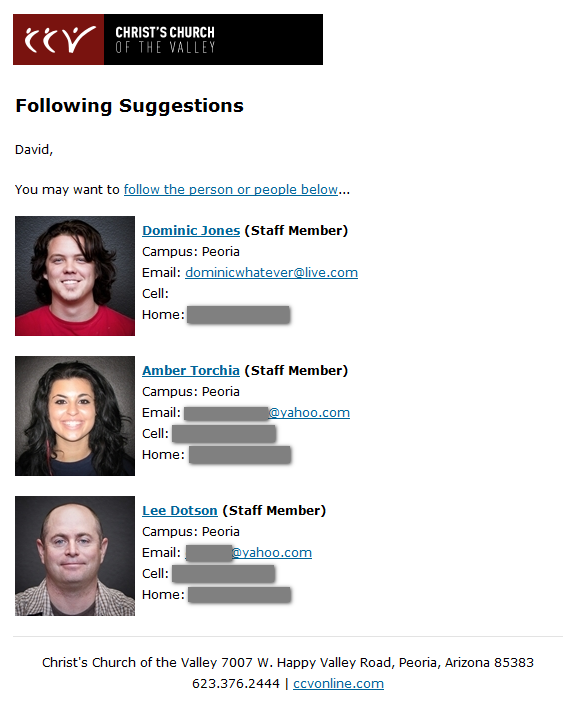 [Speaker Notes: Fellow Staff Members
Neighborhood Group Members
Relationships
Family Members
Recently Called]
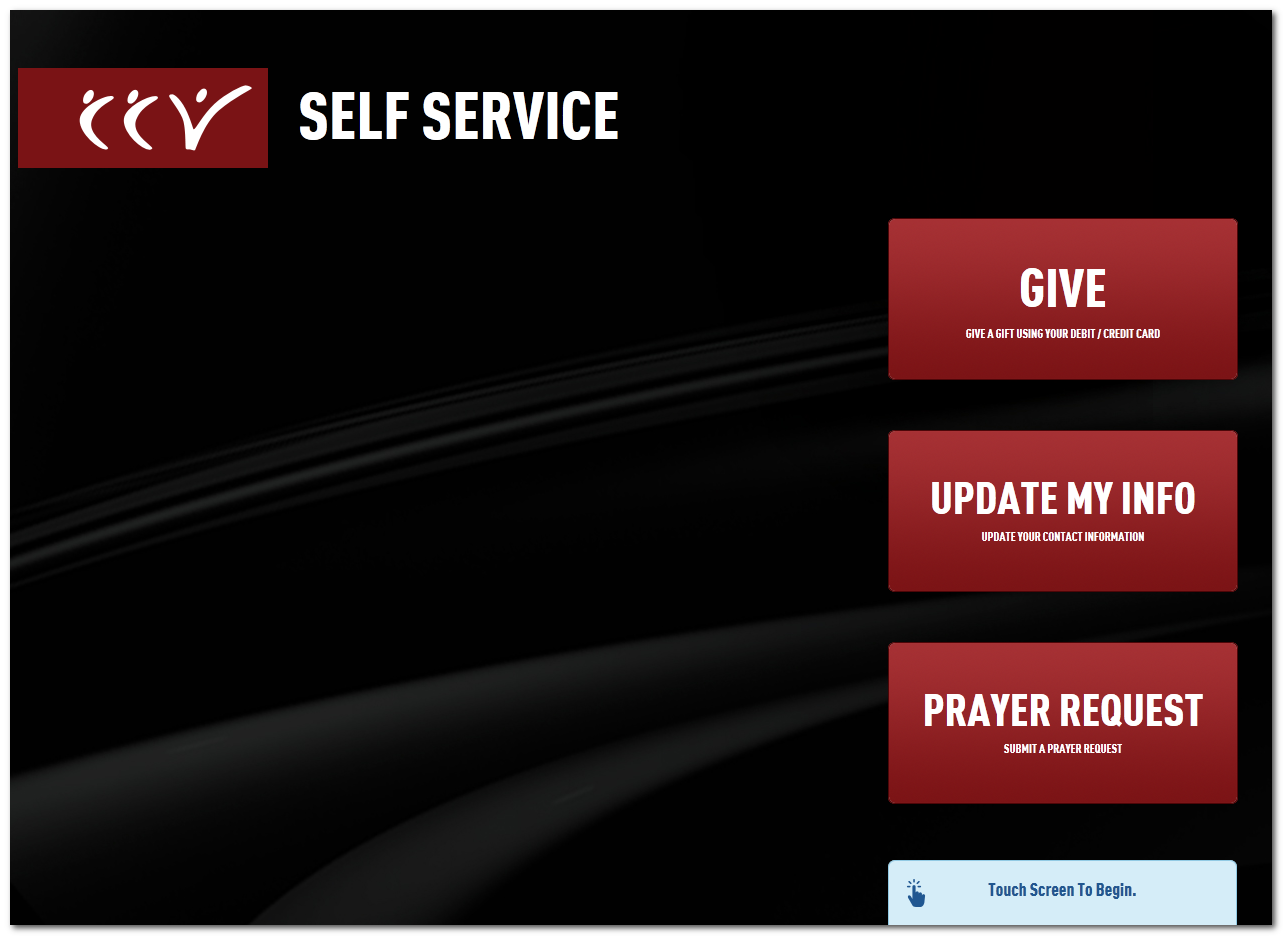 [Speaker Notes: Full Screen Kiosk Mode]
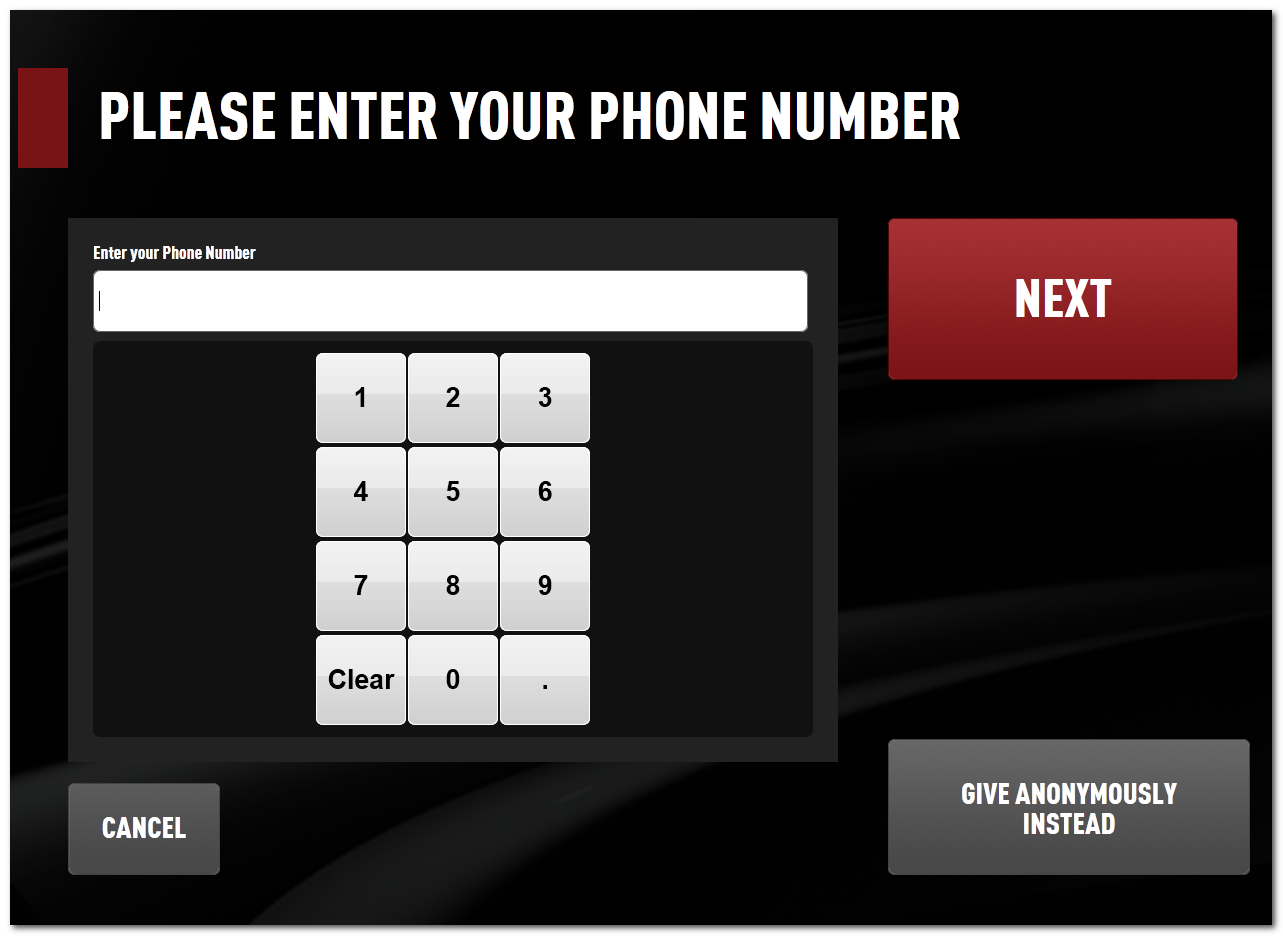 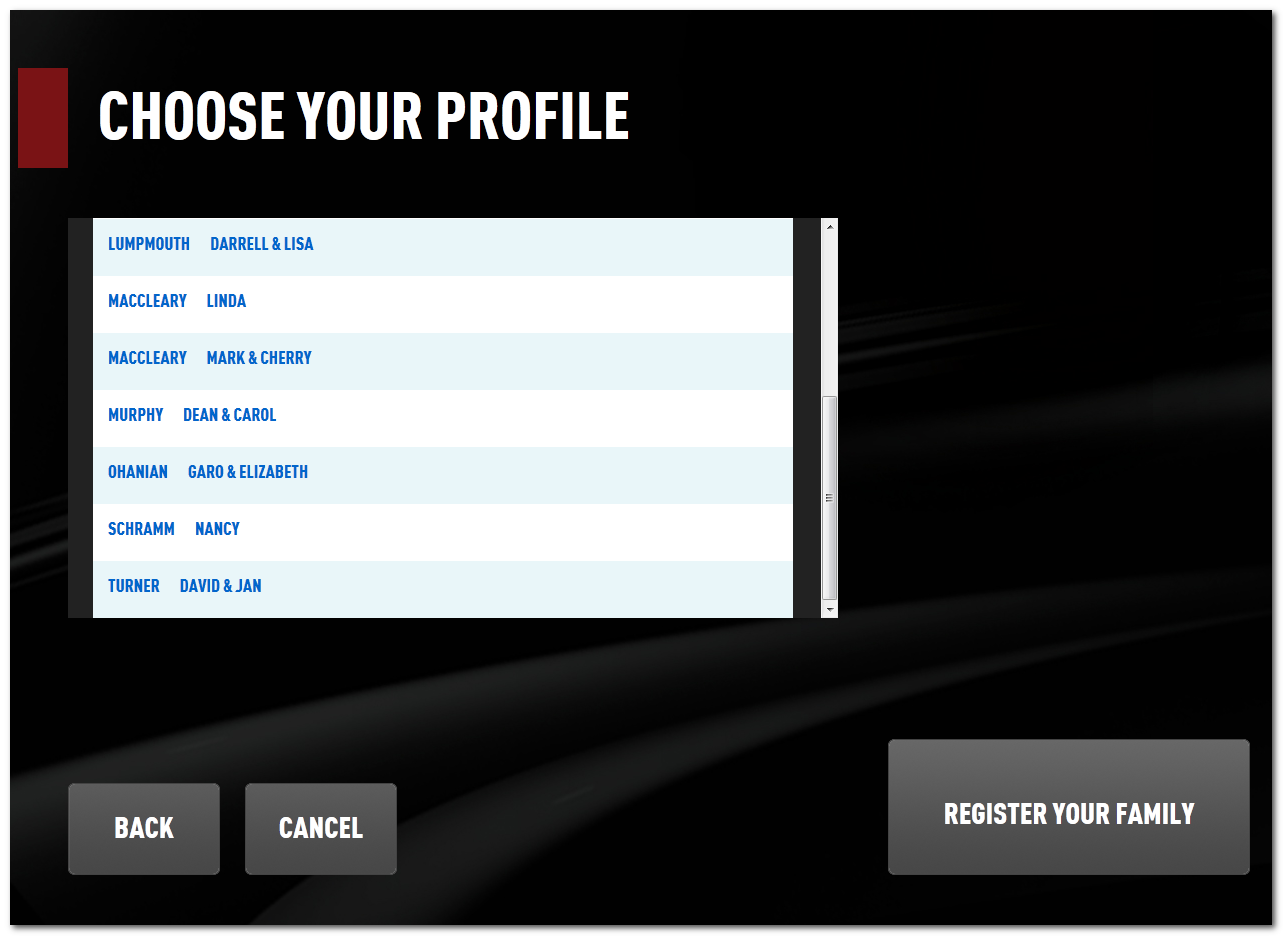 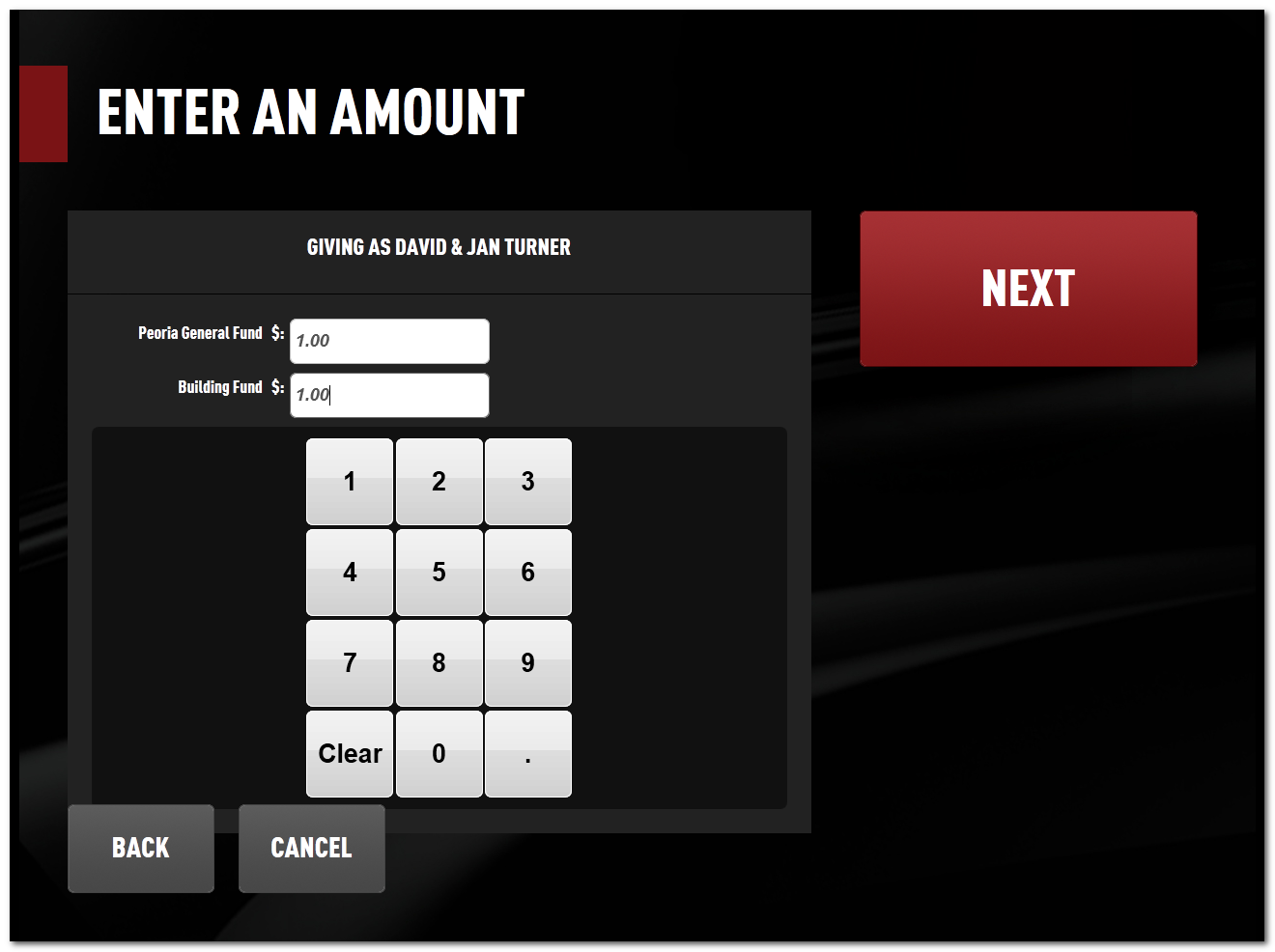 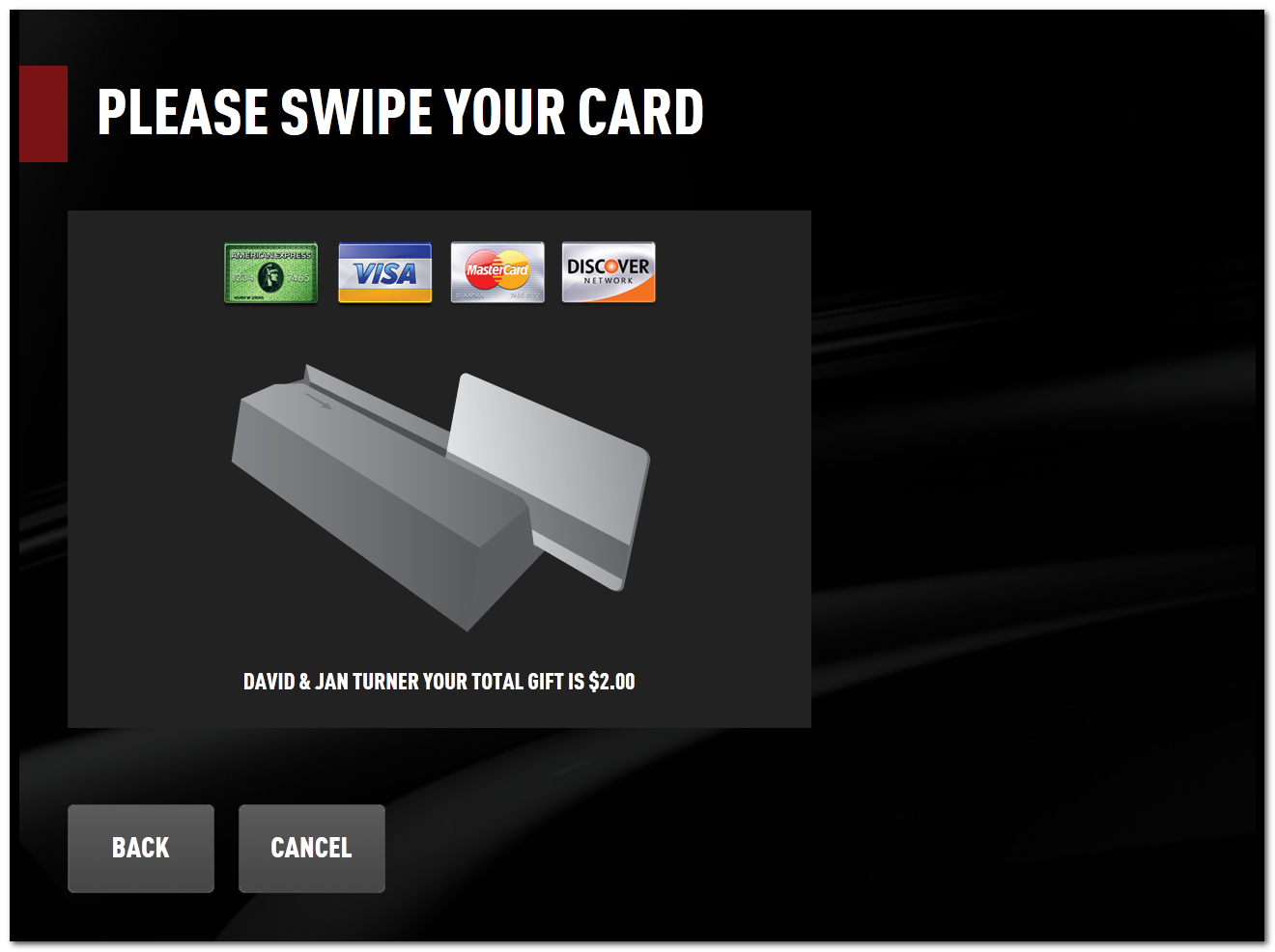 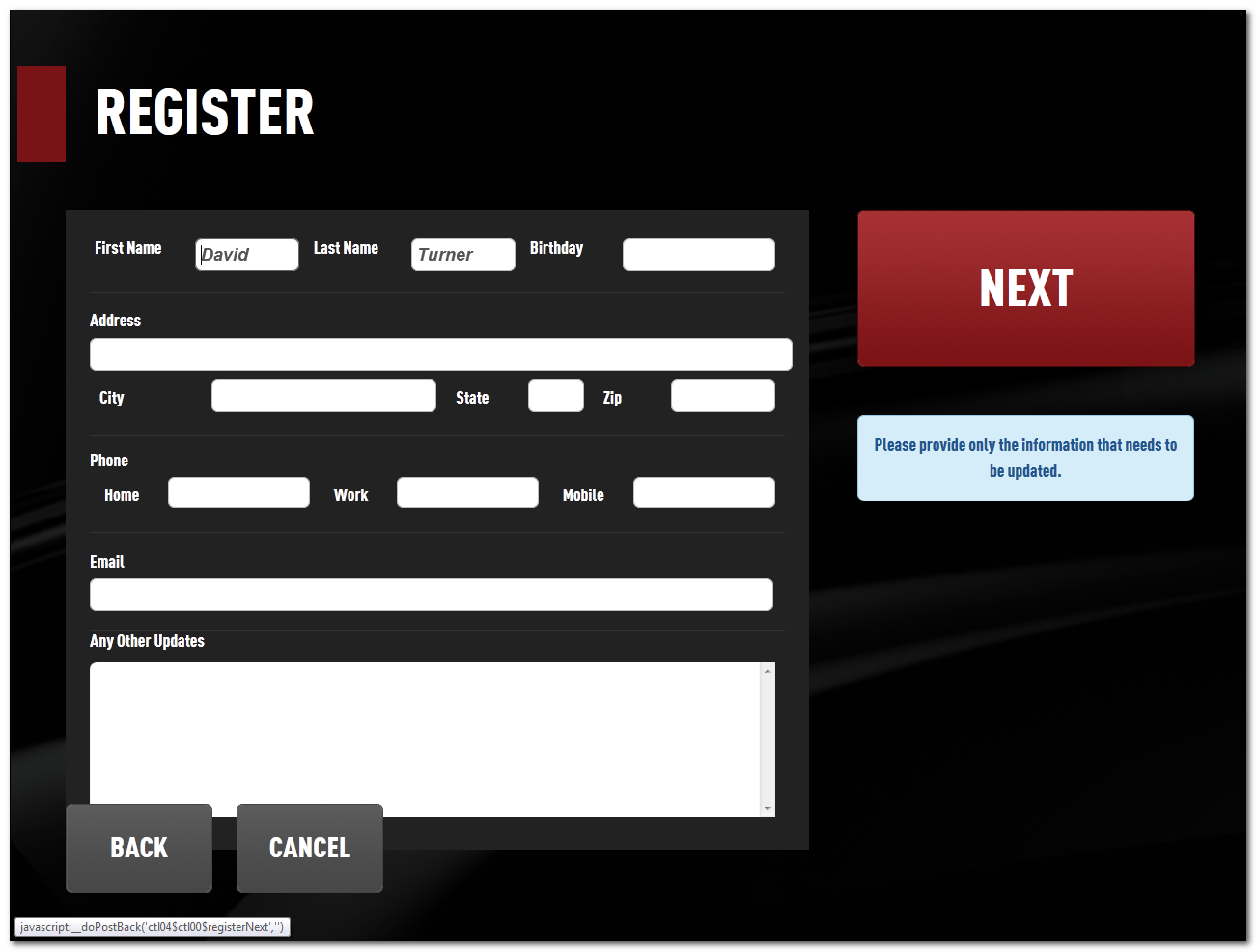 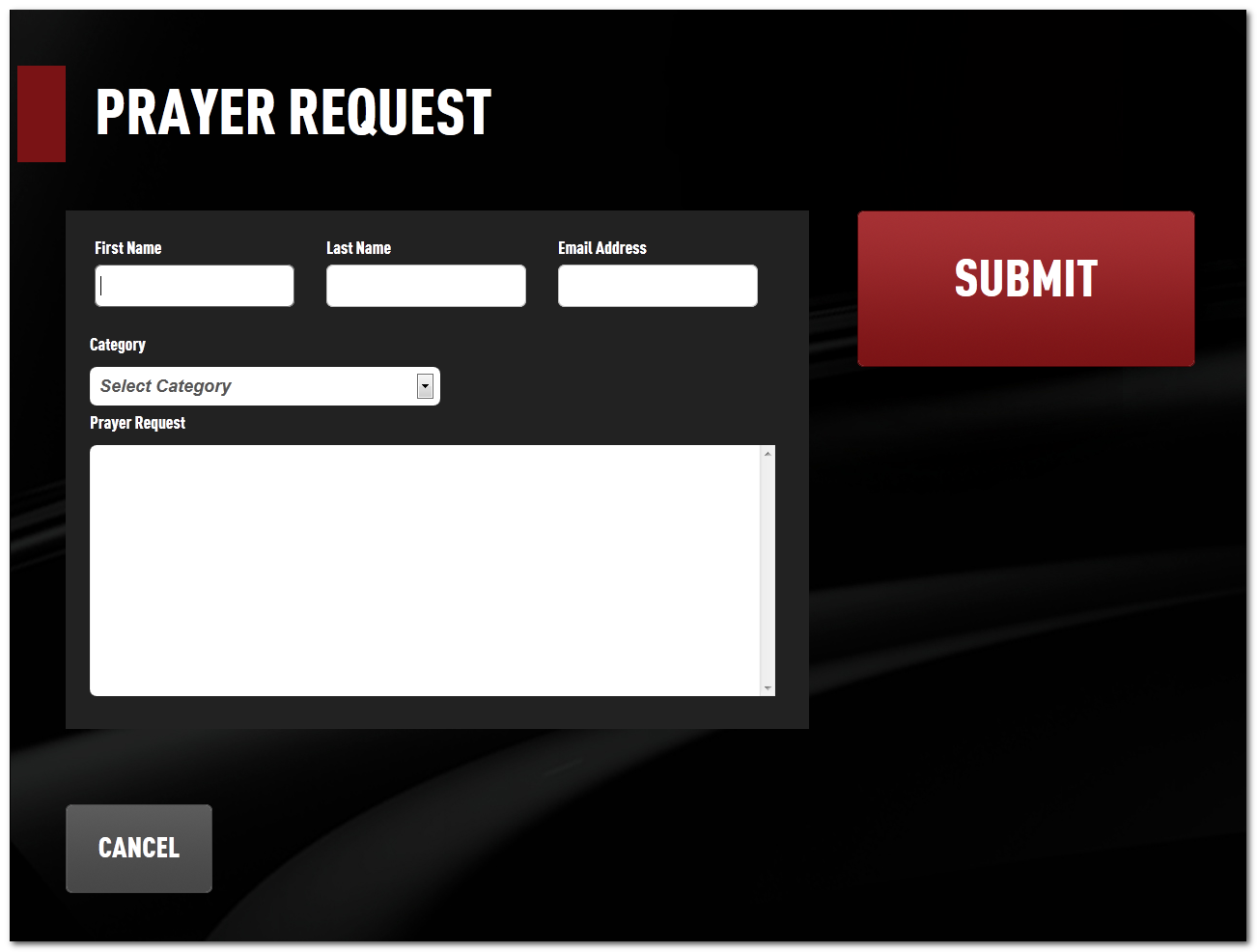 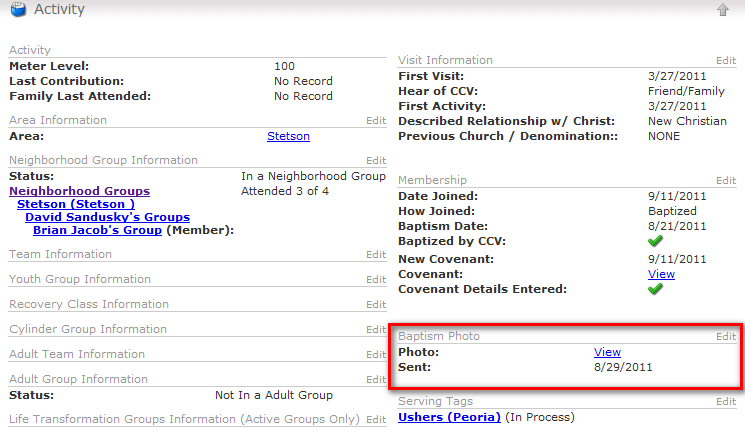 [Speaker Notes: Baptism Photos]
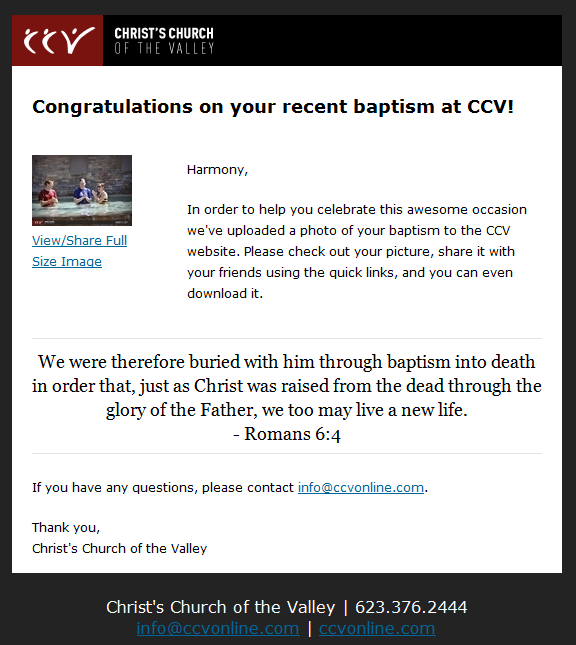 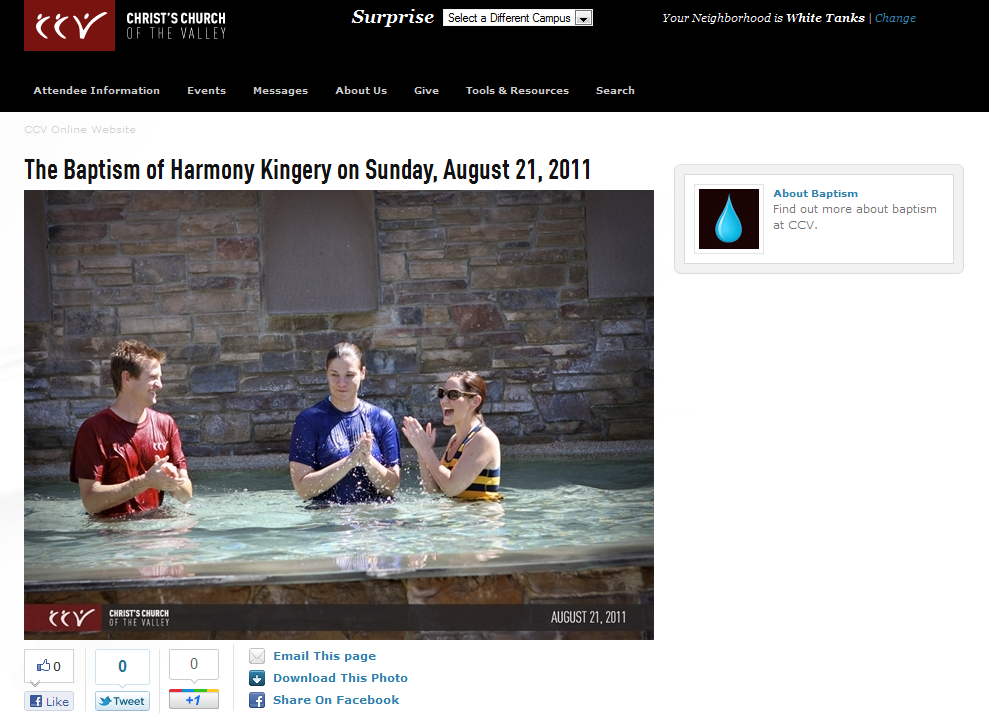 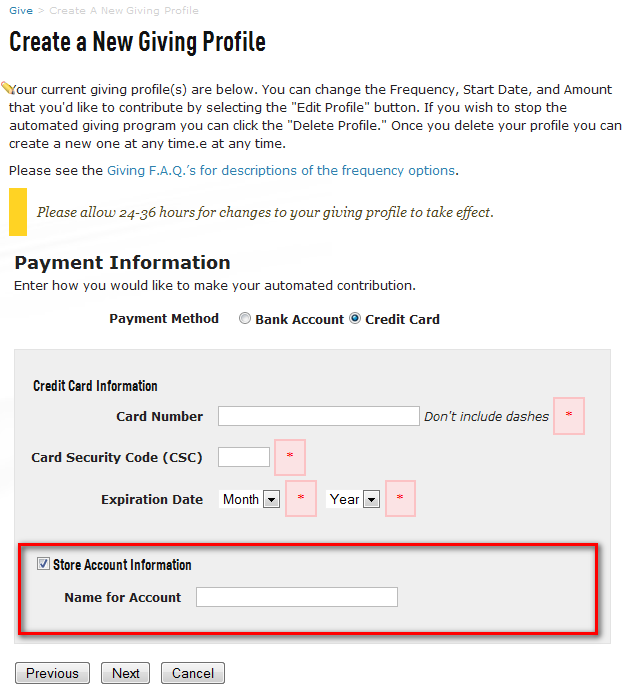 [Speaker Notes: Save Giving Info]
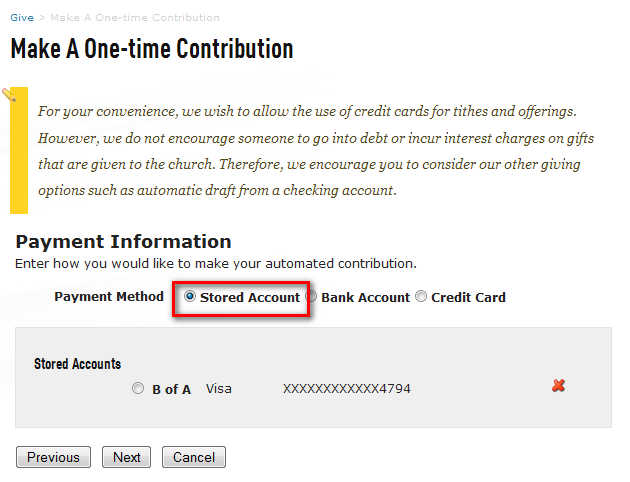 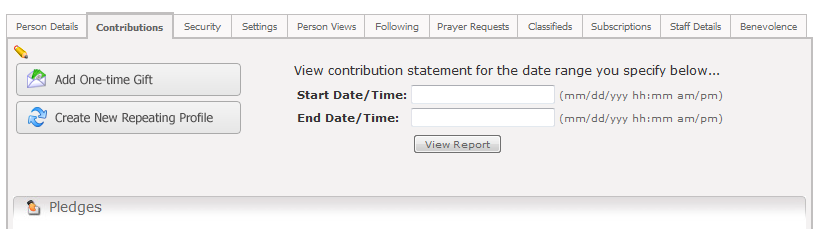 [Speaker Notes: Staff Initiated Giving]
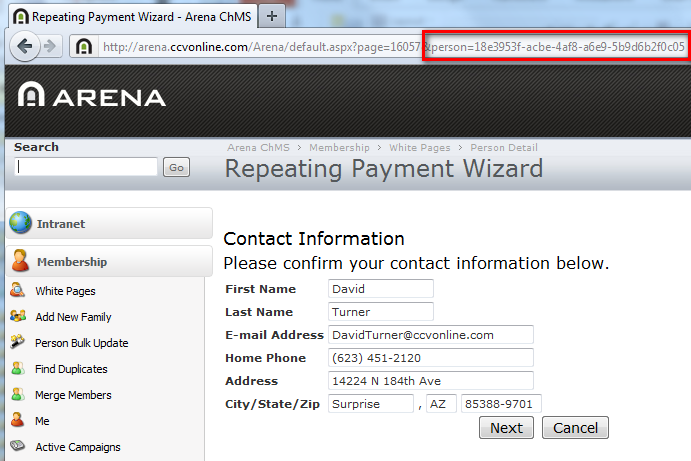 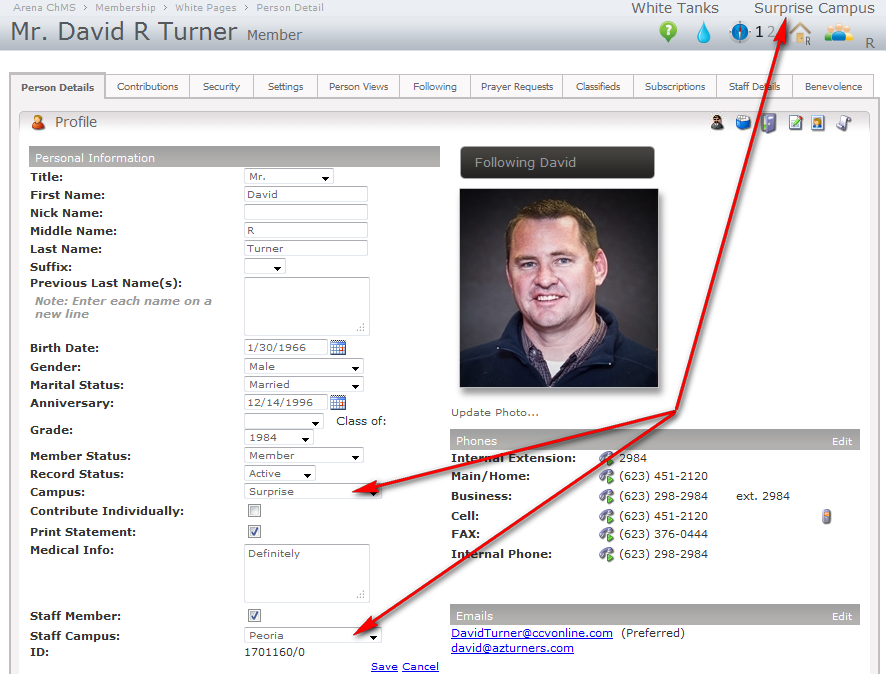 [Speaker Notes: Multi-Campus]
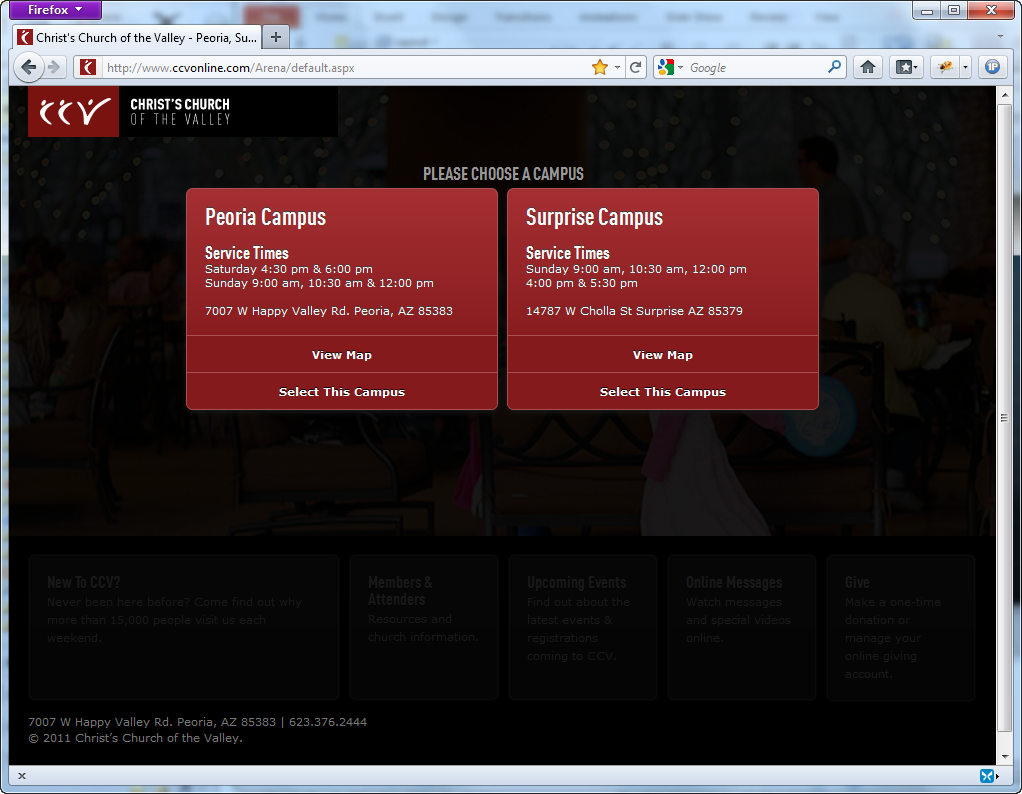 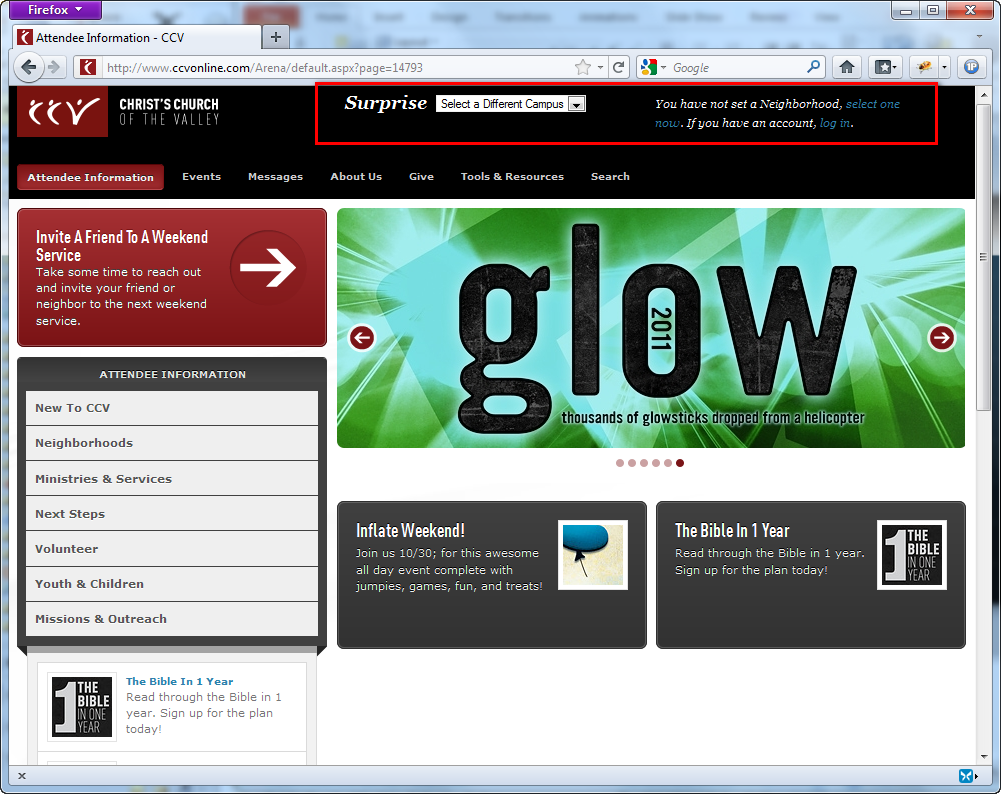 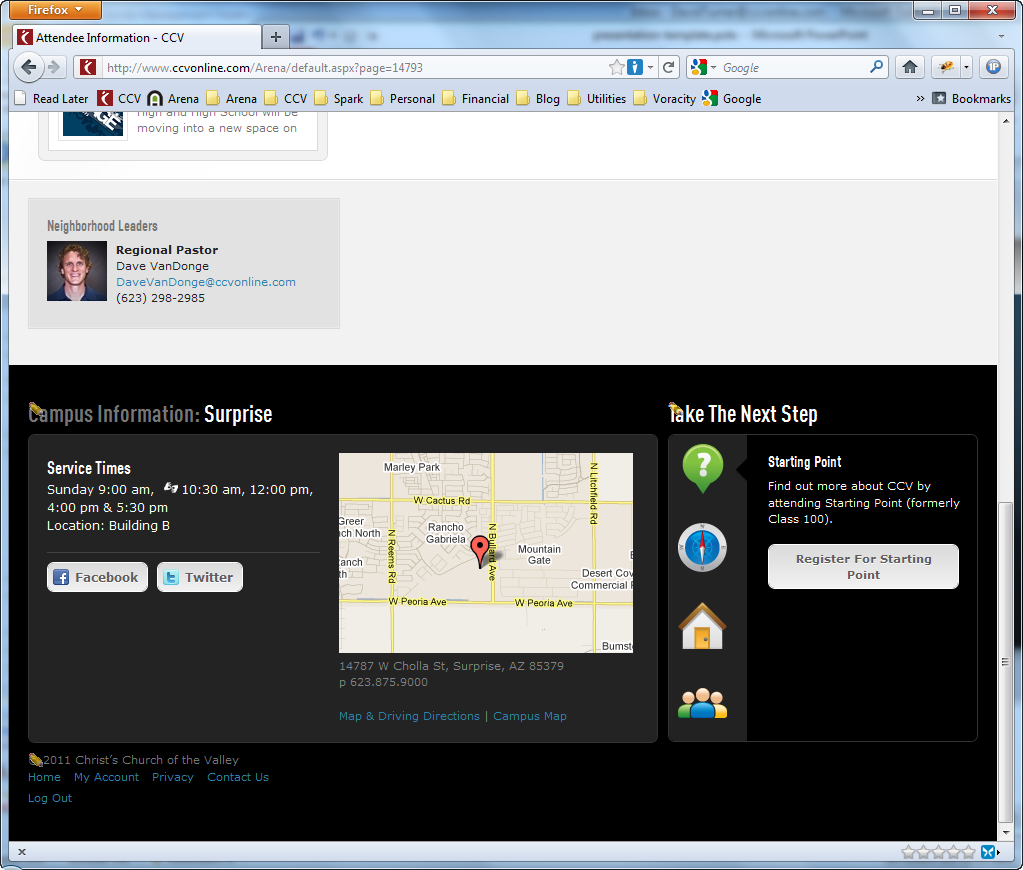 [Speaker Notes: Neighborhood Leader and HTML control are campus context aware]
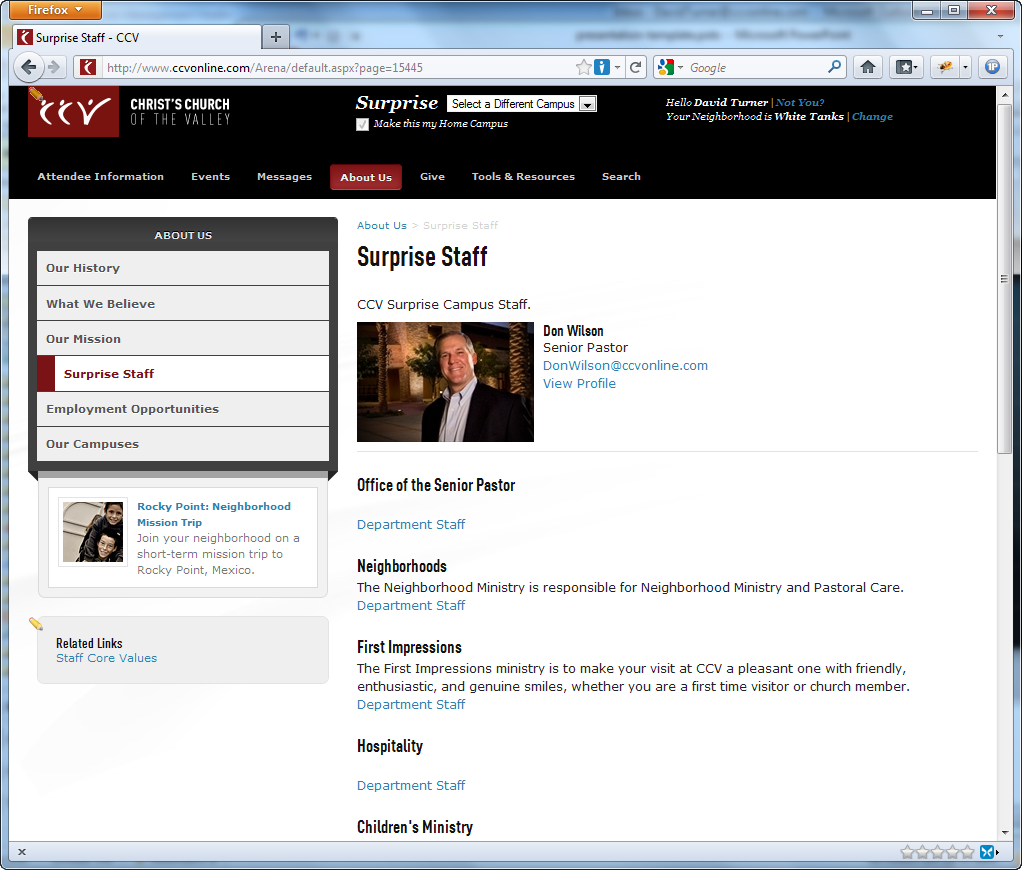 [Speaker Notes: Page menu only shows pages for the current campus]
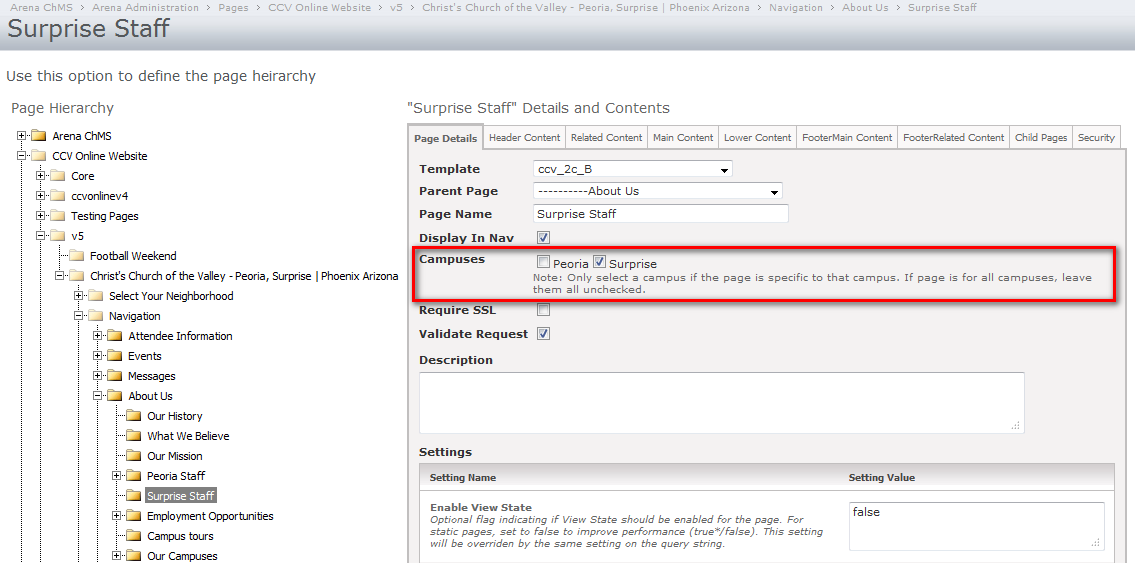 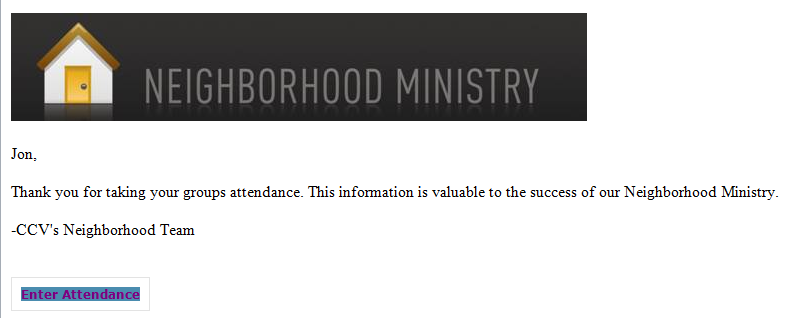 [Speaker Notes: Group Attendance]
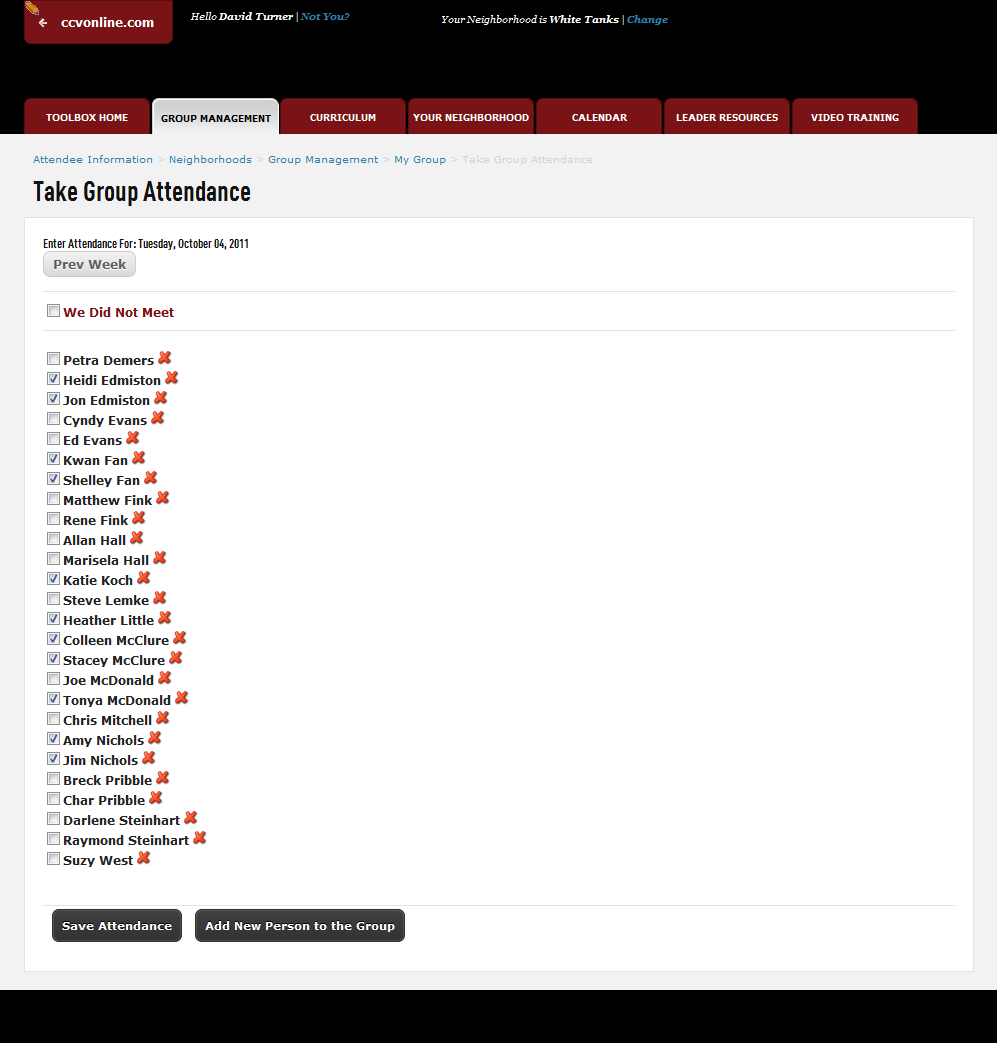 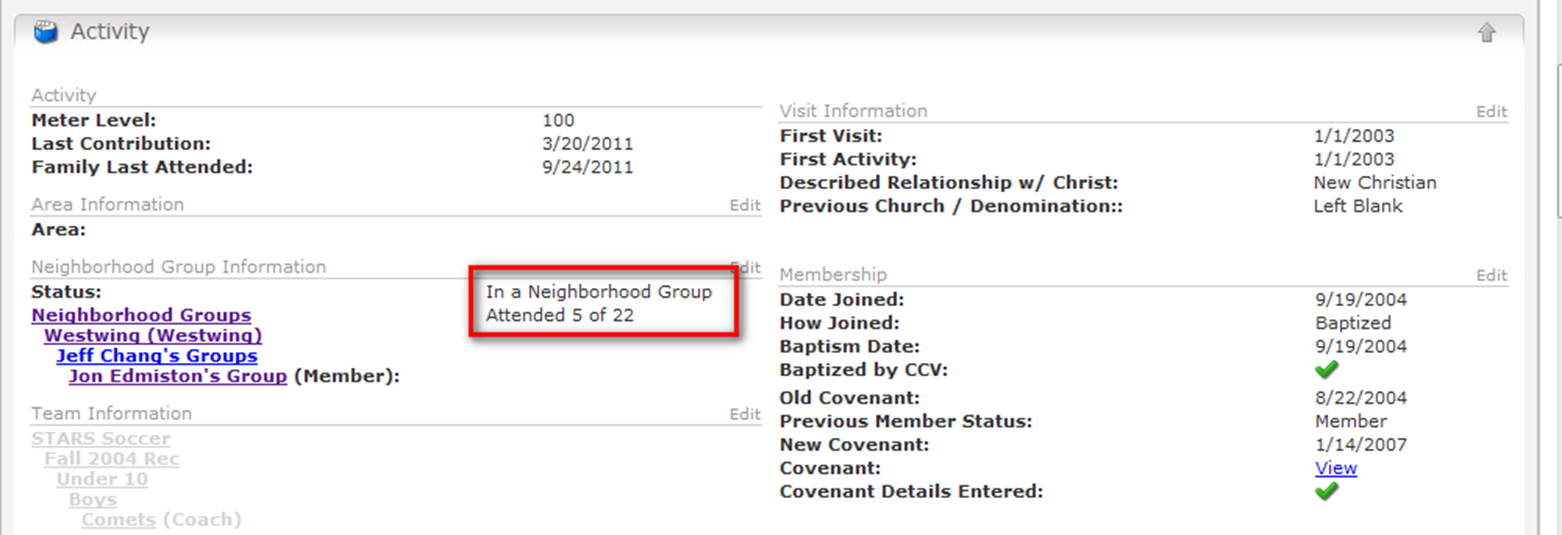 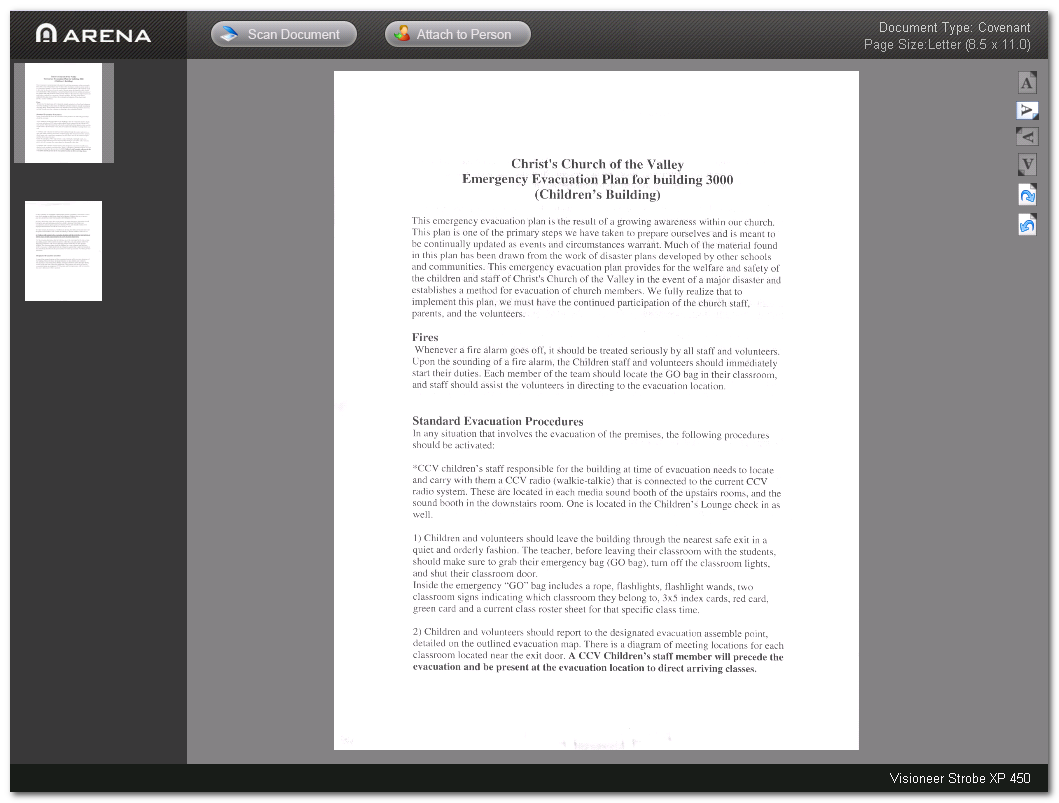 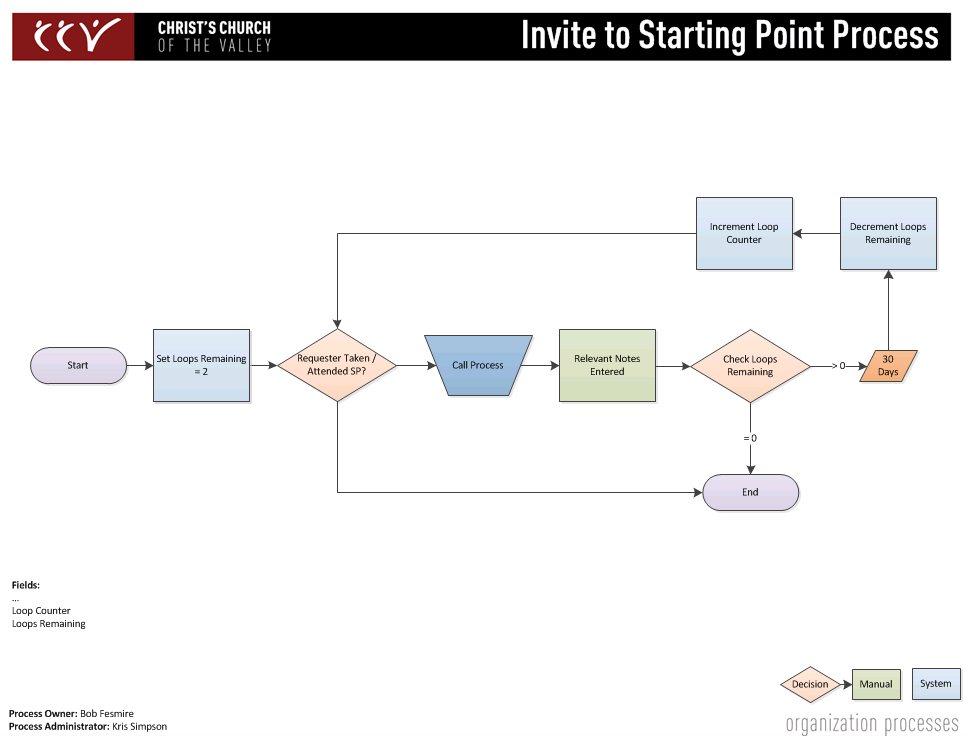 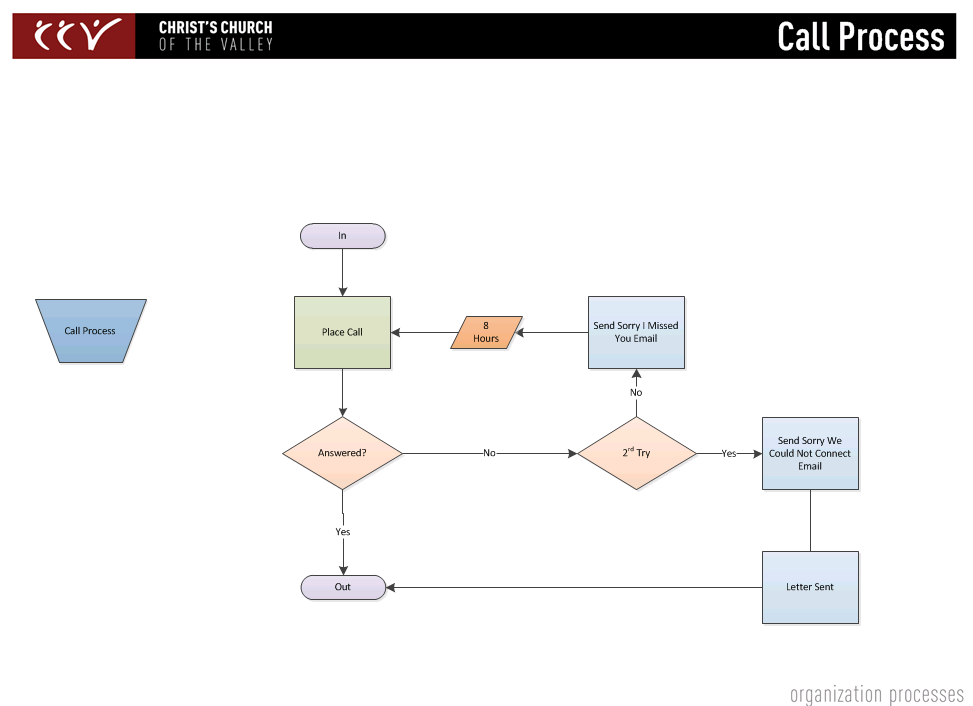 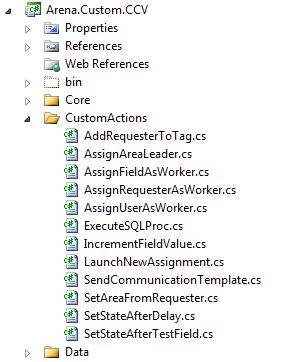 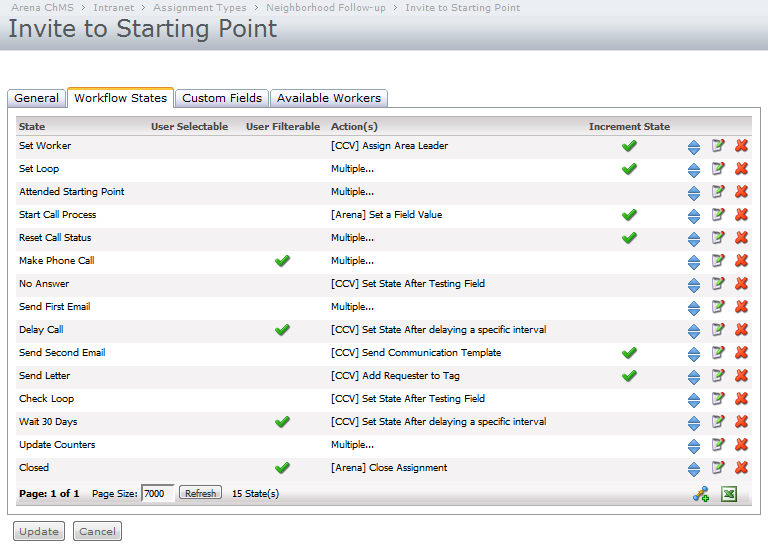 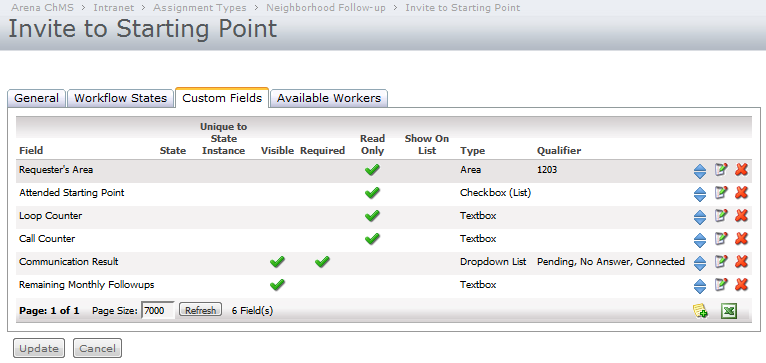 [Speaker Notes: Voracity… Echosign]